localit.gr Η Ενημερωτικη σελιδα         Της Κεντρικησ Ενωσησ Δημων Ελλαδοσ
www.localit.gr
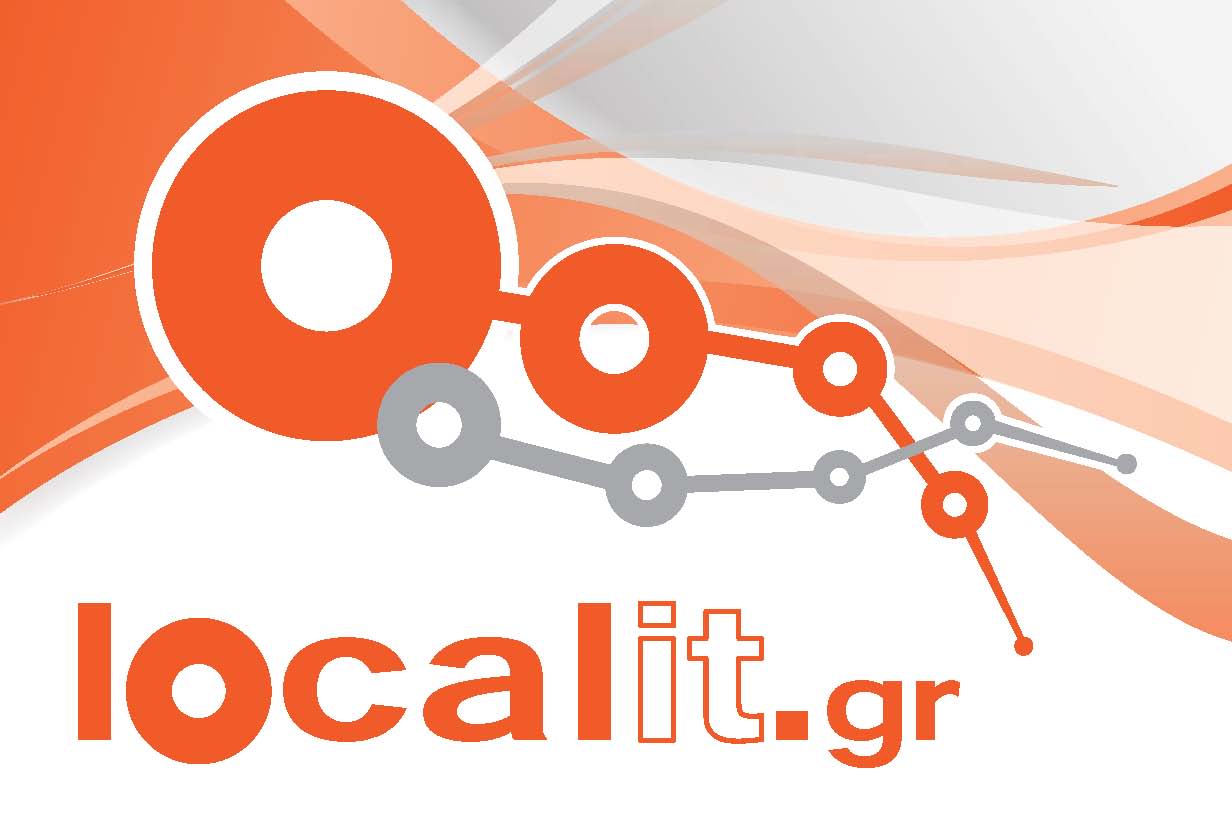 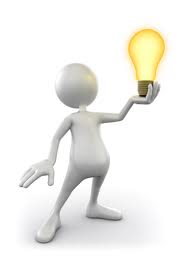 LocalIt.gr
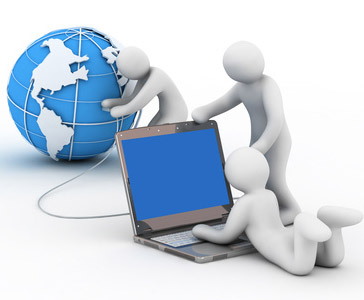 www.localit.gr
Γιατι ειναι χρησιμο εργαλειο το localit;
Διότι αποτελεί πηγή ενημέρωσης:
Ευχαριστούμε για την προσοχή σας!
Θα μας βρείτε και στα Social Media
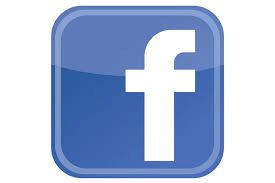 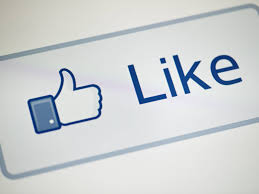 στο
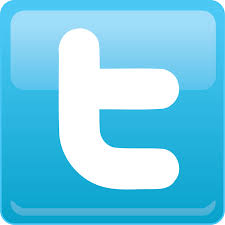 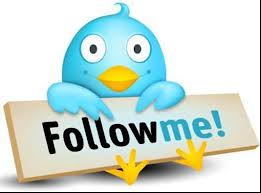 στο